2015/16シーズンインフルエンザ流行状況
2016年01月26日
2016年第2週現在インフルエンザ流行状況
厚生労働省が2016年第2週（1月11日～1月17日）のデータを公表しました。
全国の定点医療機関当たり報告数は4.11となり、前週の2.02より倍増しました。
今のところ警報レベル（定点あたり10以上）を超えているのは沖縄県と新潟県のみです。
■都道府県の状況

・全国のインフルエンザの発生状況の分布は
以下の図の通りです。注意レベルを超えているのは15都道府県です。
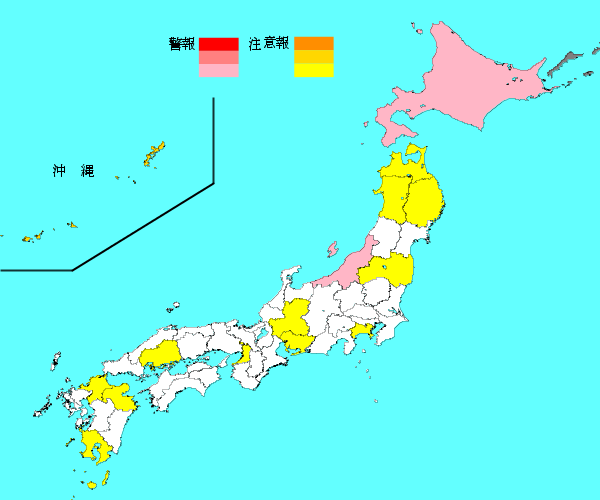 国立感染症研究所
http://www.nih.go.jp/niid/ja/flu-m/flutoppage/1974-idsc/iasr-flu/5925-iasr-influ20150910.html
過去と比較して活動は低い
検出数
36    37     38     39     40     41      42    43     44      45     46     47     48     49     50     51     52      1       2       3
週
2015～2016　日本の流行株
1月24日更新情報　―　感染研インフルエンザウイルス分離・検出状況　年代36週～2016年3週
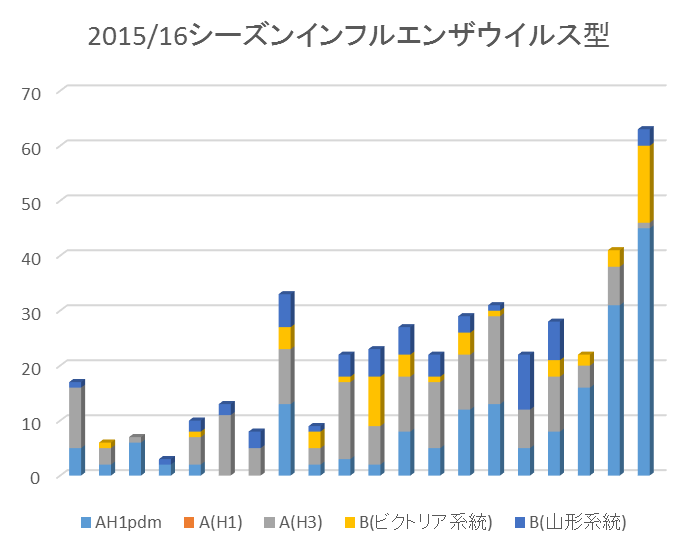 2015年9月
10月
12月
11月
2016年1月